Relationship Between Health-Related Biomarkers and Eating Competence
Halle Derouin, BS and Jesse Stabile Morrell, PhD
Department of Agriculture, Nutrition, and Food Systems
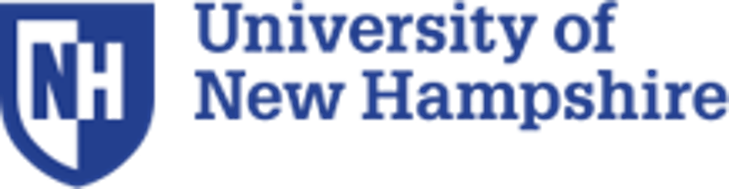 Methods
Data were collected between 2018-21 via the College Health and Nutrition Assessment Survey (CHANAS) , an ongoing, cross-sectional study at a northeast, public university that collects and interprets diet and lifestyle information. 
Participants: 18-24 years old, were recruited from an introductory nutrition course (n=1043, 63.6% females, 46.7% first-year) and provided informed consent for participation (UNH IRB #5524) 
Questionnaire and Markers of Health 
Eating competence was self-reported and measured via the validated ecSI 2.0 survey included in an online questionnaire (Qualtrics) 
Scores ranged from 0-48 and EC was defined as ≥32 
Fasting lipid and glucose values were collected via a fingerstick blood sample and analyzed using Cholestech LDX Analyzer™ 
Values were categorized according to established cut-offs 
Skin carotenoids (Veggie Meter, VM, 0-800) were measured in a subsample (n=976) 
Data Management and Analysis 
Descriptive data are presented as percentages for categorical variables and means ± SD
Covariates included smoking status, meals consumed at the dining hall, BMI, age, Pell Grant status, daily kcals, birth control use (for females), and weight loss goal.  
Mean differences between EC and non-EC students were stratified by sex and evaluated via ANCOVA
Proportional differences between EC and non-EC were stratified by sex and evaluated via chi-square analyses.
Objectives
The primary objective was to examine differences in blood lipid and glucose levels between eating competent (EC) and non-EC (NEc) college adults. The secondary objective was to examine differences in skin carotenoid levels between EC and NEc college adults.
Introduction
The transition to higher education can affect an individual's health. Changes are observed in eating habits, attitudes, and behaviors; physical activity levels; social interactions; alcohol intake; preventative health measures 1-5
College students remain underrepresented in research despite their vulnerability 
Behavioral Risk Factor Surveillance System (BRFSS) found that 10.2% of US adults aged 18 to 30 years old met the intake of fruit and 7.1% met the intake of vegetables.6 
Most college students do not consume adequate amounts of fruits and vegetables.7,8 
Nearly half college students are not eating competent, men more so than women2-3,9-11 
Increased eating competence has been associated with increased consumption of fruits and vegetable
Students present with high TC and TG alongside low HDL-C12 
National Health and Nutrition Examination Survey (NHANES) data from 1999 to 2010 has shown an increase in the prevalence of hyperglycemia and lipid-modifying agent use, despite the decrease in prevalence of hypertriglyceridemia13
Comparison of Biomarkers by Eating Competence
EC= Eating Competent (ecSI score >32); NEc= Not Eating Competent (ecSI score ≤32); TC= Total Cholesterol; TG= Triglycerides; LDL= Low Density Lipoprotein Cholesterol; HDL= High Density Lipoprotein Cholesterol
Dyslipidemia & Hyperglycemia Risk by 
Eating Competence
Subject Characteristics
Results
More than half of students (53.4%) were eating competent (45.6% of females vs. 57.6% of males). 
No differences in average lipid and glucose values between EC and NEc students were observed. 
Males: EC students were more likely than NEc students to have "best” HDL-C levels (14.4% vs. 4.6%, p<0.05) 
The prevalence of dyslipidemia is higher in NEc students compared to the prevalence in EC students.
In the subsample (n= 976), VM scores were higher in EC vs. non-EC students (307.8±97.6 vs. 274.9±84.7, p<0.001) for the total population as well as for males and females.
EC= Eating Competent (ecSI score >32); NEc= Not Eating Competent (ecSI score ≤32); TC= Total Cholesterol; TG= Triglycerides; LDL= Low Density Lipoprotein Cholesterol; HDL= High Density Lipoprotein Cholesterol
Comparison of Skin Carotenoids 
between EC students and NEc Students
Key Takeaways
Future research should examine the relationship between eating competence and skin carotenoids to assess if fruit and vegetable intake can be improved with increased eating competence scores.
Research should examine the impact of increased eating competence on lipid and glucose biomarkers to see if improving eating competence can improve lipid and glucose biomarkers.
*
*
*
References
Antwi J, Lavin R, Sullivan S, Bellavia M. Diabetol Metab Syndr. 2020;12:25. doi:10.1186/s13098-020-00535-1 
Harris CL, Haack S, Miao Z. Appetite. 2022;179:106300. doi:10.1016/j.appet.2022.106300 
Greene GW, White AA, Hoerr SL, et al. Am J Health Promot. 2012;27:e47-e58. doi:10.4278/ajhp.110606-QUAN-239 
Frech A. Adv Life Course Res. 2012;17:59-68. doi:10.1016/j.alcr.2012.01.003 
Yahia N, Brown CA, Rapley M, Chung M. BMC Public Health. 2016;16:1-10. doi:10.1186/s12889-016-3728-z 
Seung Hee Lee, Moore LV, Sohyun Park, Harris DM, Blanck HM. MMWR Morb Mortal Wkly Rep. 2022;71(1):1-9. doi:10.15585/mmwr.mm7101a1 
Deliens T, Clarys P, De Bourdeaudhuij I, Deforche B. BMC Public Health. 2014;14:1-12.doi:10.1186/1471-2458-14-5 
Mello Rodrigues V, Bray J, Fernandes AC, et al. Nutrients. 2019;11:1634. doi:10.3390/nu11071634 
Quick V, Shoff S, Lohse B, White A, Horacek T, Greene G. Eat Behav. 2015;19:15-19. doi:10.1016/j.eatbeh.2015.06.012 
Quick V, Byrd-Bredbenner C, White AA, et al. Am J Health Promot. 2014;29:e64-e72. doi:10.4278/ajhp.130327-QUAN-130 
Quick V, Shoff S, Lohse B, White A, Horacek T, Greene G. Eat Behav. 2015;19:15-19. doi:10.1016/j.eatbeh.2015.06.012 
Arts J, Fernandez ML, Lofgren IE. Adv Nutr. 2014;5:177-187. doi:10.3945/an.113.005447 
Beltrán-Sánchez H, Harhay MO, Harhay MM, McElligott S. J Am Coll Cardiol. 2013;62:697-703. doi:10.1016/j.jacc.2013.05.064
Acknowledgements
This research was funded in part by the New Hampshire Agriculture Experiment Station and USDA National Institute of Food and Agriculture Hatch Project 1010738
EC= Eating Competent (ecSI score >32); NEc= Not Eating Competent (ecSI score ≤32)
* p<.01 vs NEc within group
[Speaker Notes: -add lines to the table]